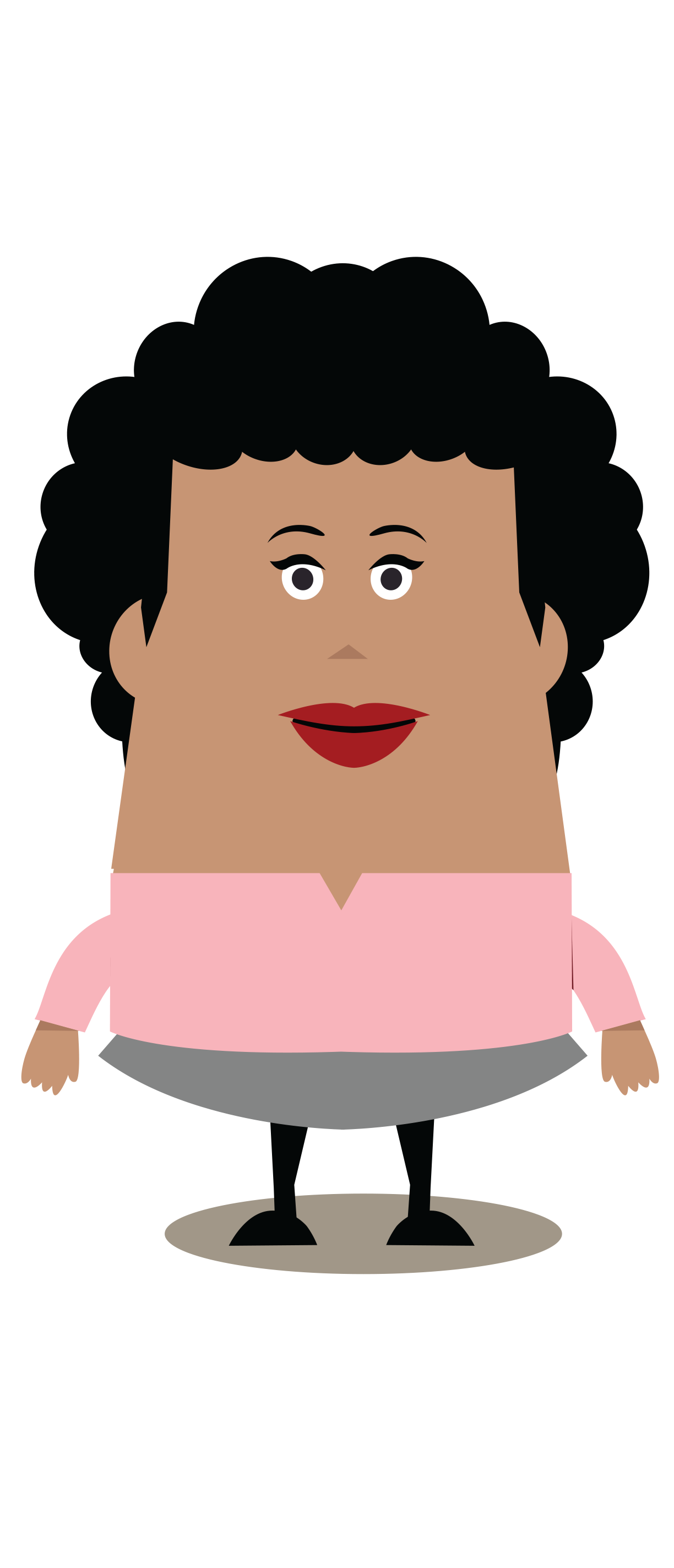 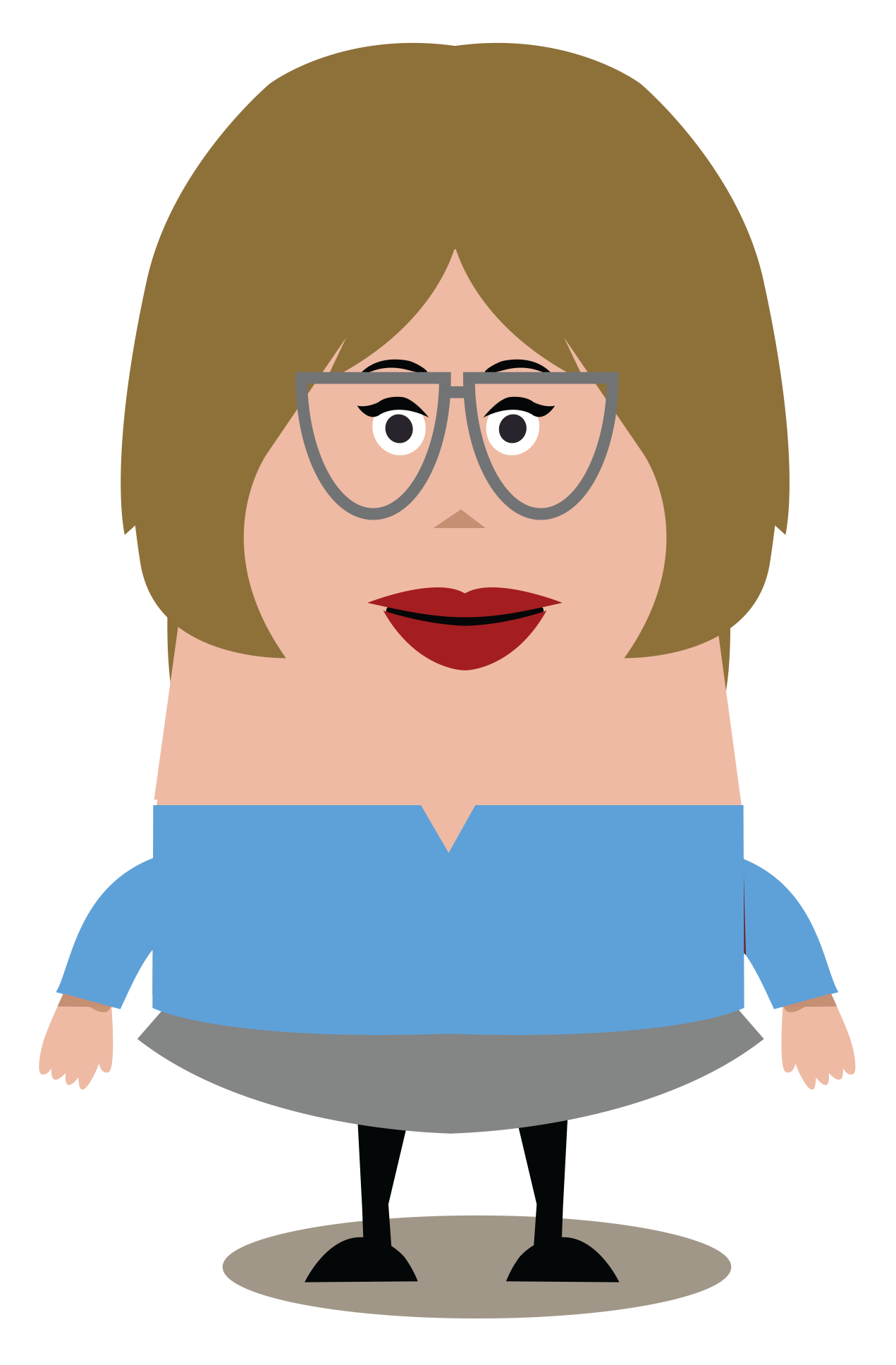 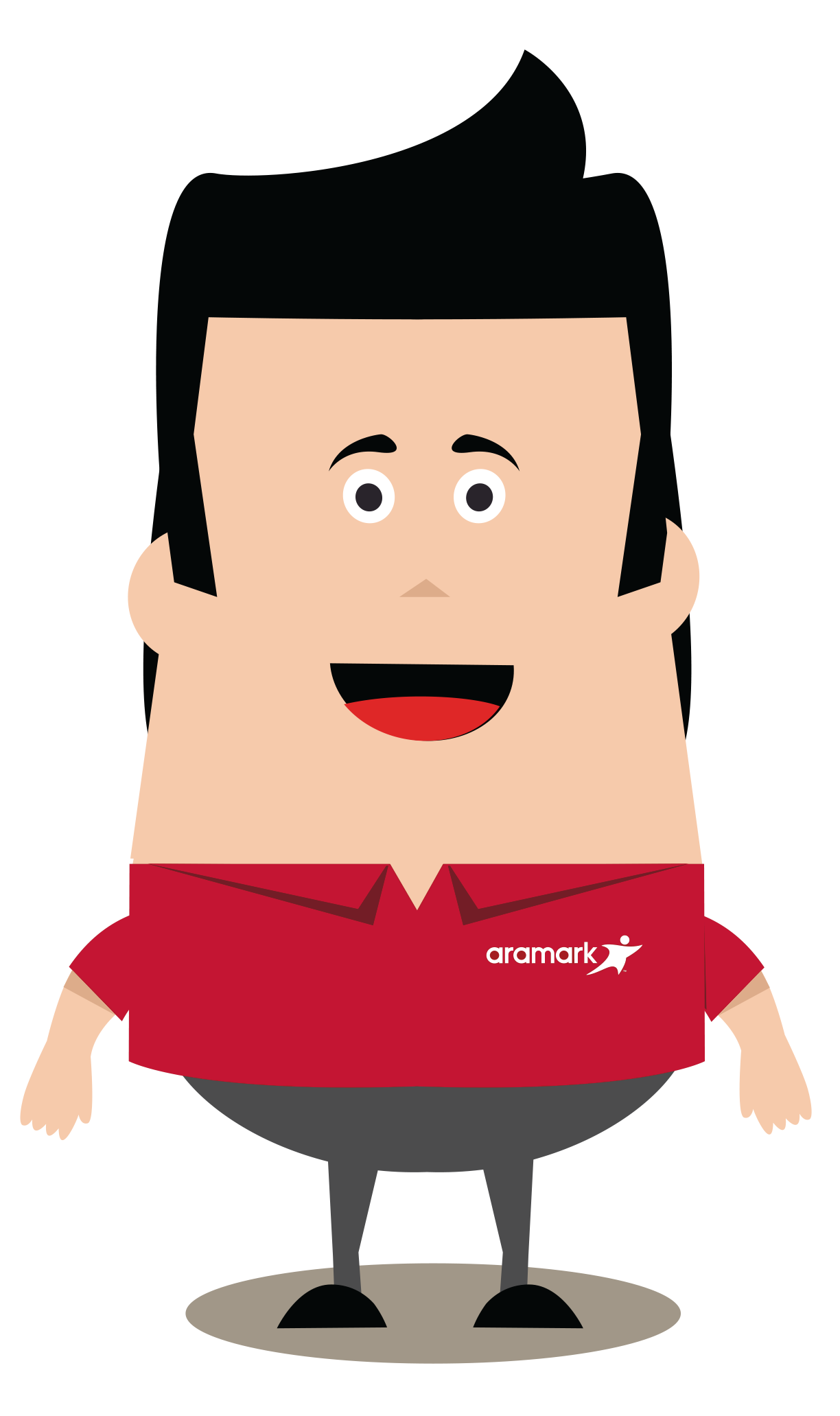 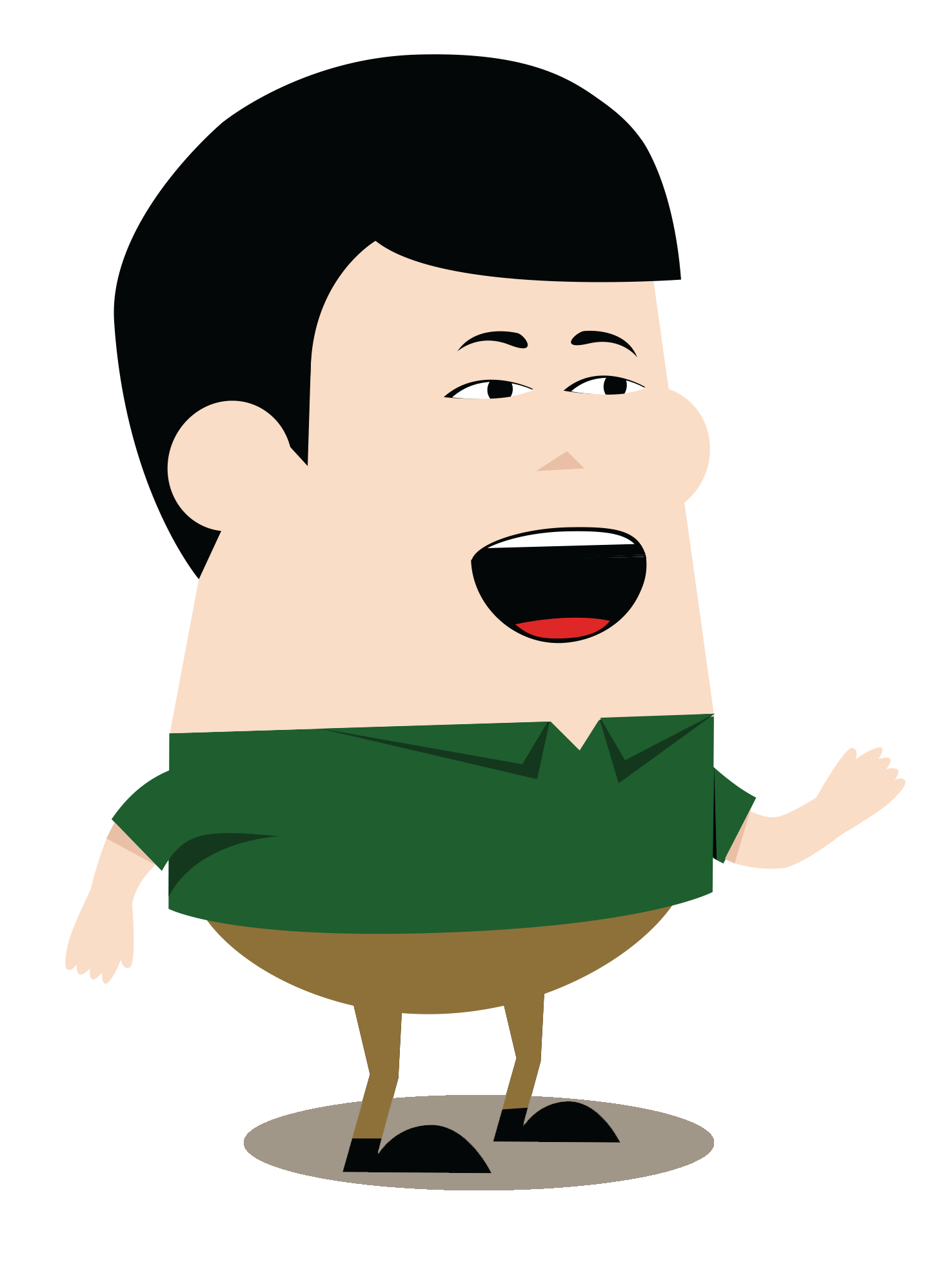 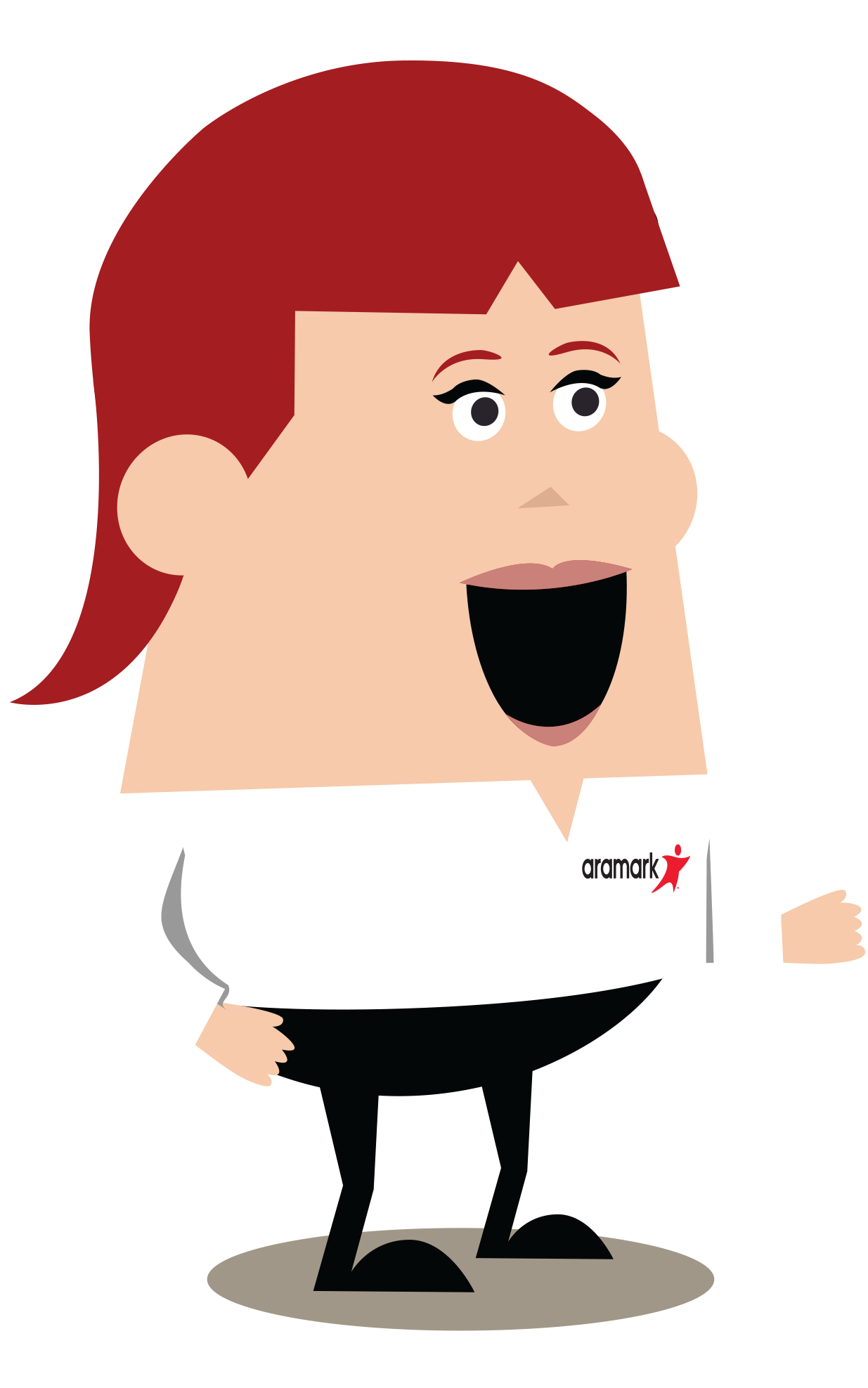 Werknemerbetrokkenheidsenquête 2019
<Insert Unit Name>
[Speaker Notes: Doel van de presentatie voor gespreksleiders: Gebruik deze presentatie ter facilitatie van de 'We hebben naar u geluisterd'-sessies. Deze presentatie is geschikt voor management en frontofficemedewerkers. Vul de informatie in (indien van toepassing) voordat u aan de sessies begint.

Er zijn OPMERKINGEN voorzien bij de presentatie.

DOE: Vervang <Insert Unit Name> door de naam van uw account/unit voordat u de presentatie gebruikt en aan 'We hebben naar u geluisterd'-sessies begint.]
Doelstellingen van de enquête
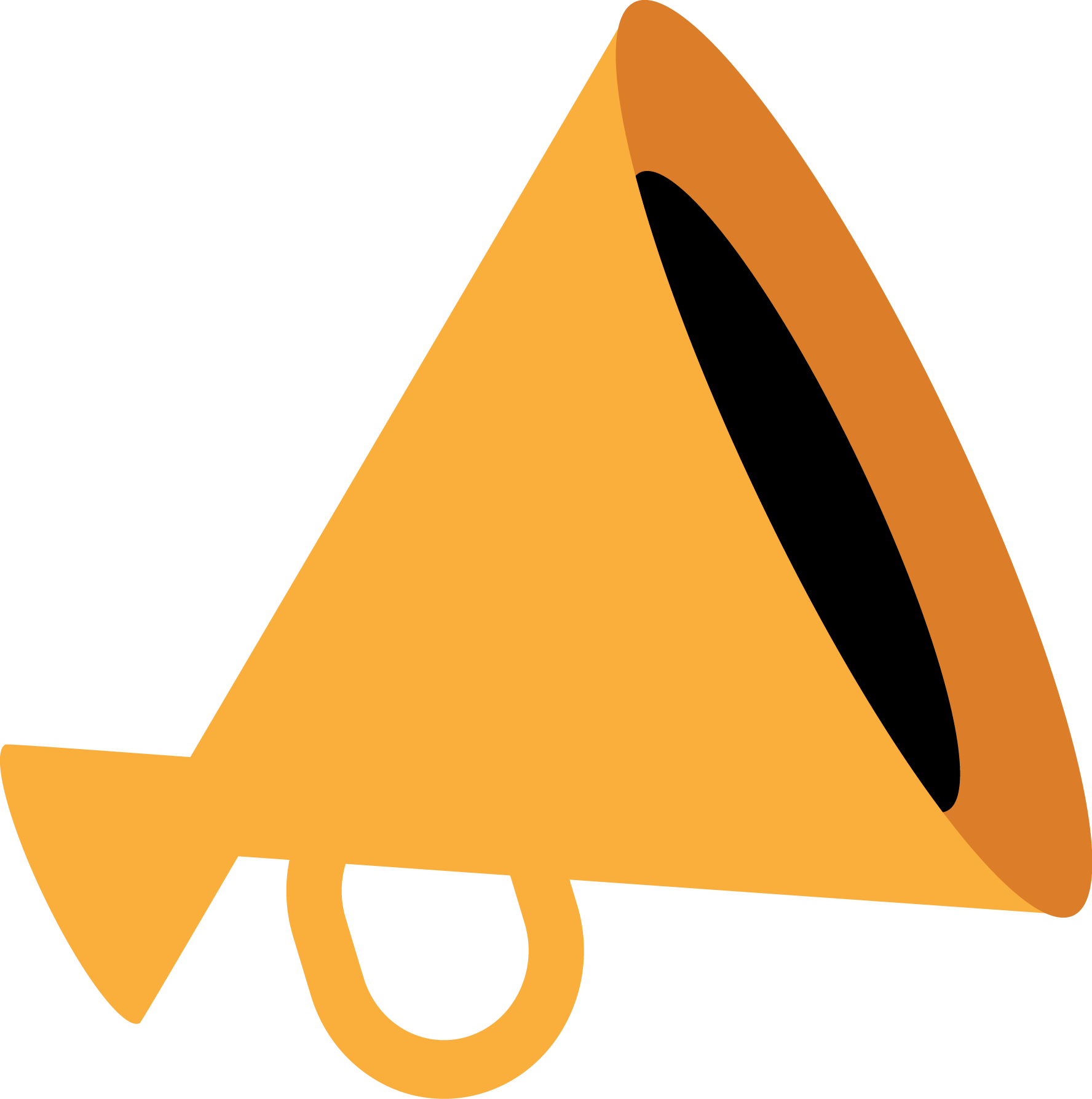 De wereldwijde betrokkenheidsenquête van Aramark biedt elke werknemer de mogelijkheid om een eerlijke, vertrouwelijke mening te delen over Aramark met betrekking tot uiteenlopende onderwerpen.
Bedrijfsleiding
Ondersteuning/middelen voor werknemers
Hulpmiddelen en processen
Training en ontwikkeling

De resultaten van de enquête helpen om trends in gedragingen en percepties van werknemers na verloop van tijd in kaart te brengen

Leidinggevenden kunnen sterke punten en mogelijkheden voor verbetering vaststellen om de efficiëntie van de organisatie te stimuleren
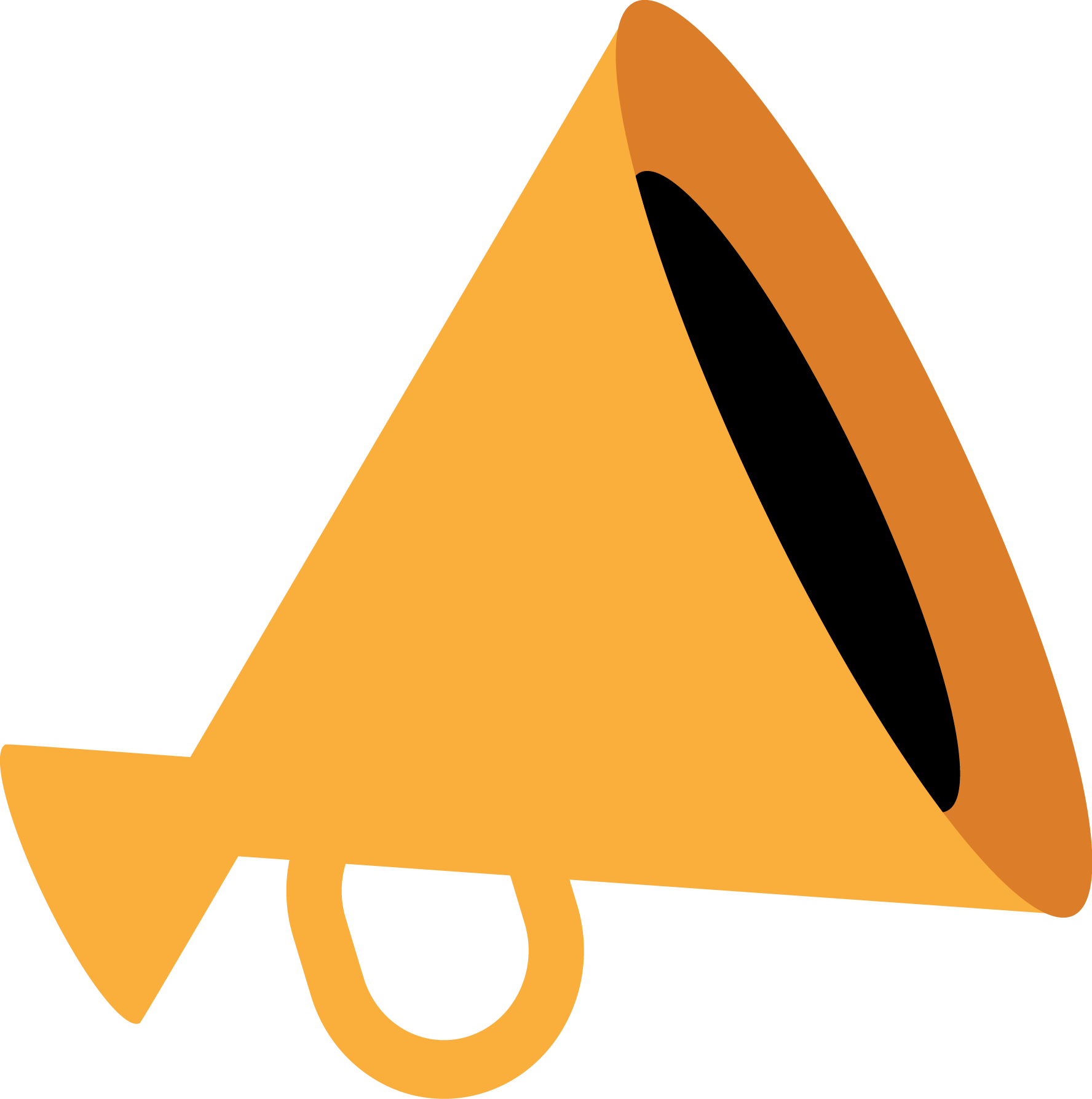 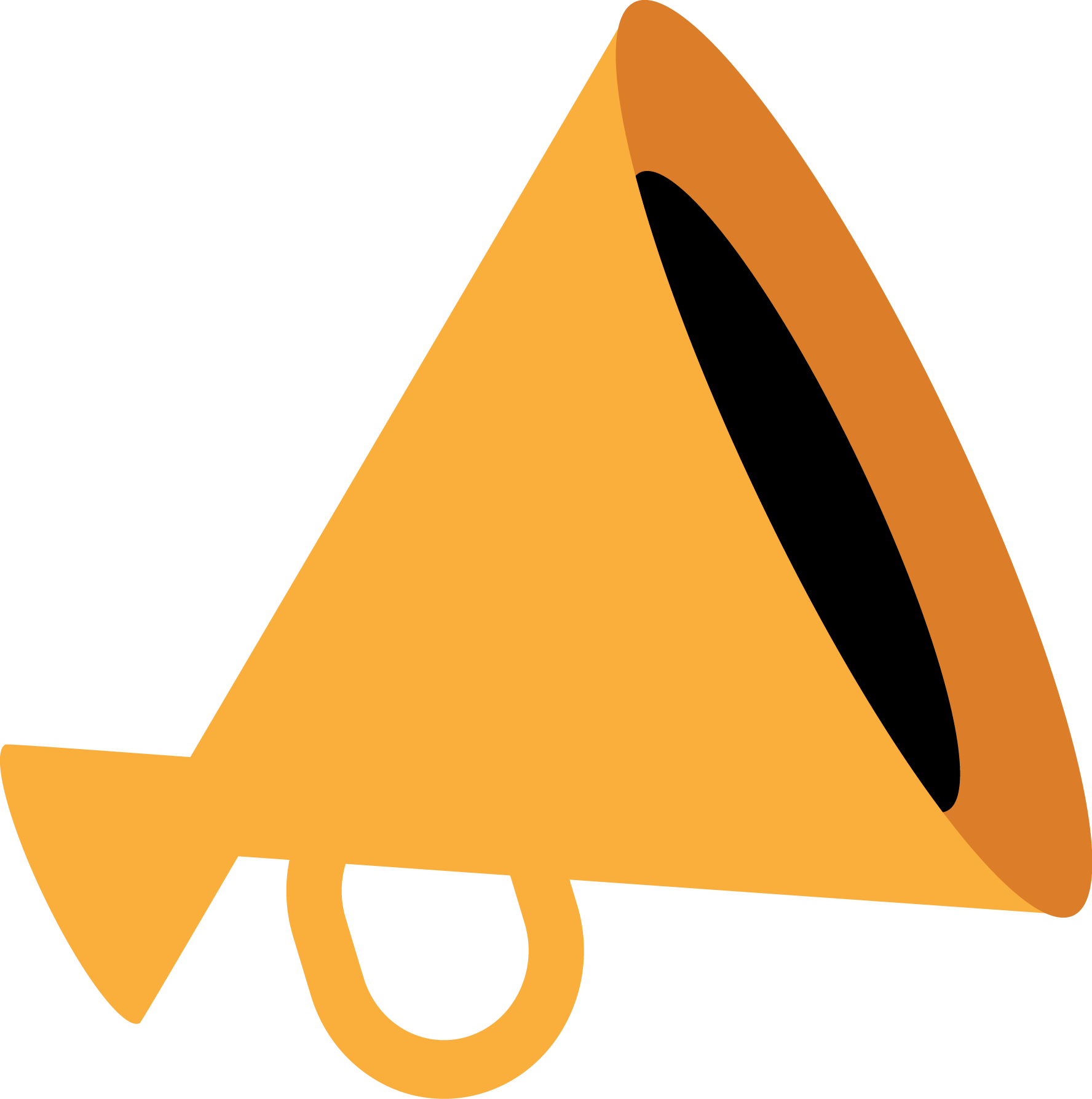 [Speaker Notes: DOE: Neem de enquêtedoelstellingen door met uw team.

OPMERKINGEN: 
Bespreek het doel van de enquête en de wijze waarop resultaten de organisatie helpen bij beslissingen voor verbeteringen die leiden tot meer efficiëntie.]
Enquête uitvoeren
Proces voor de betrokkenheidsenquête
Vorderingen opvolgen en communiceren
Resultaten analyseren en interpreteren
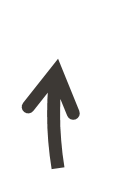 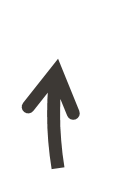 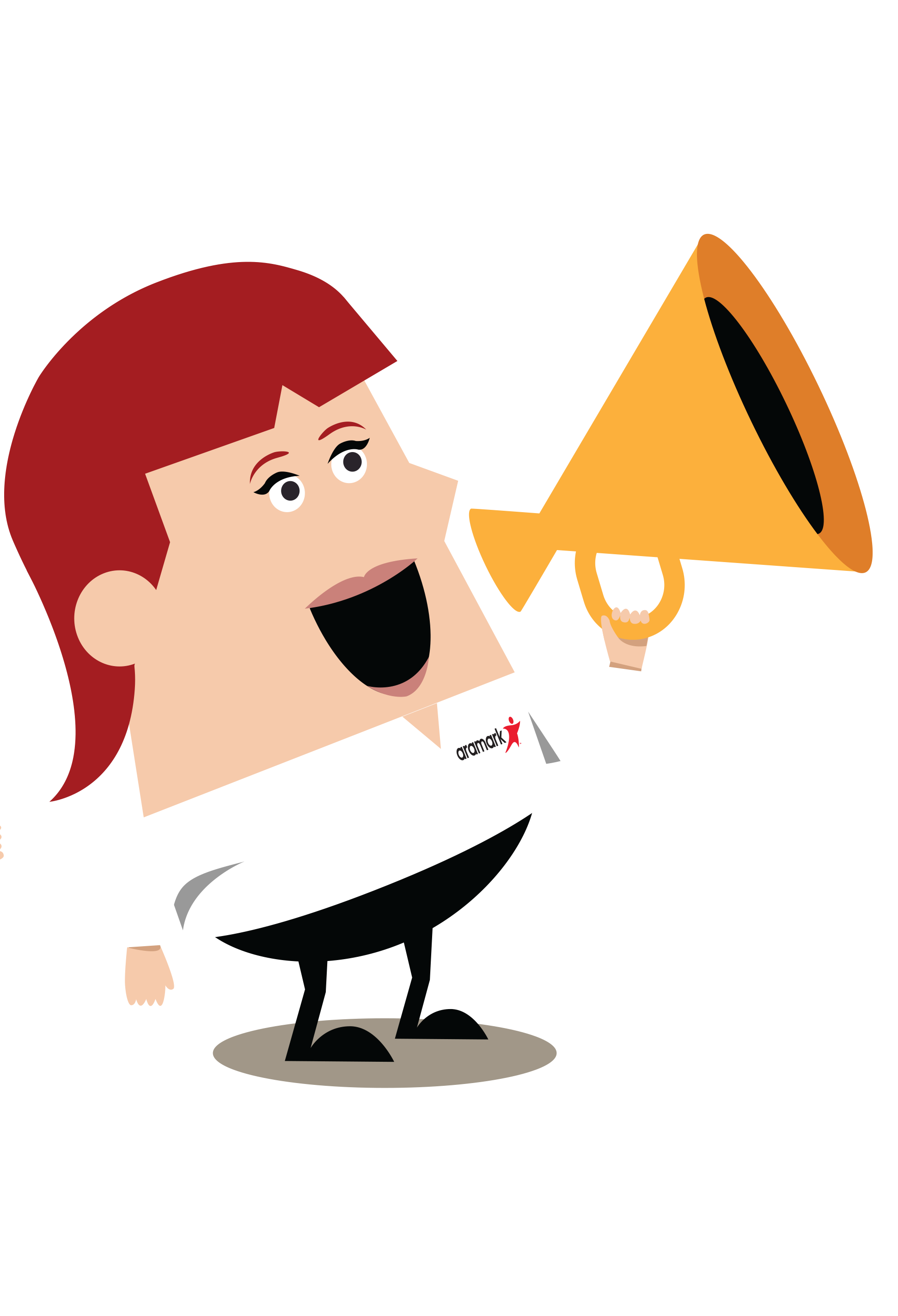 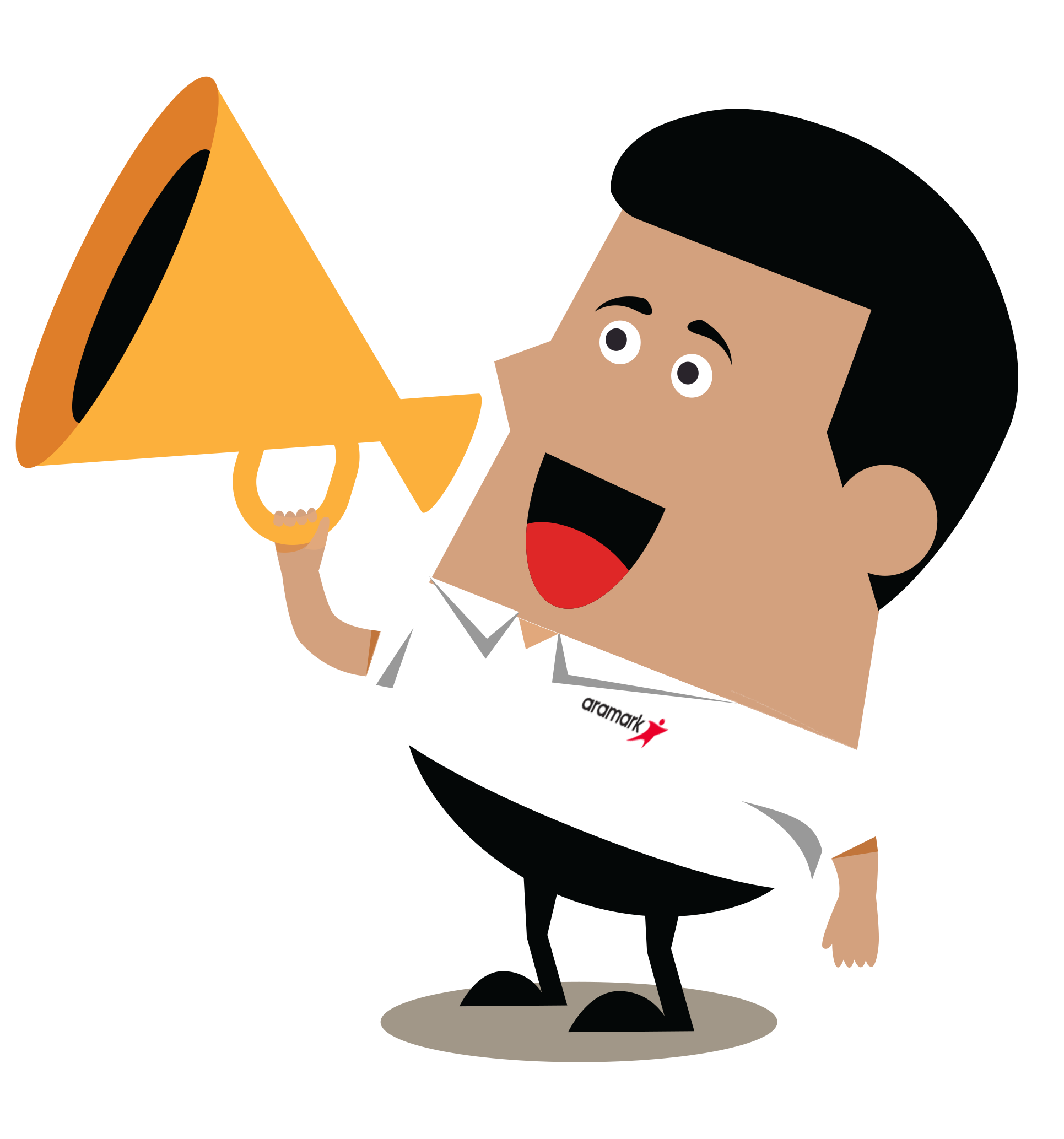 Het plan 
implementeren
Resultaten delen 
en problemen prioriteren
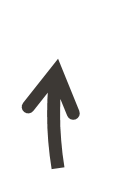 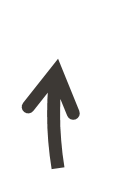 Actieplannen 
ontwikkelen
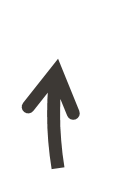 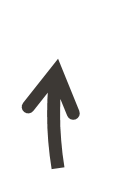 [Speaker Notes: DOE: Neem het proces voor de betrokkenheidsenquête door

OPMERKINGEN: 
Stap 1: Bij stap 1 'De enquête uitvoeren' wordt een willekeurige groep werknemers uitgenodigd om onze vrijwillige, vertrouwelijke enquête in te vullen.
Stap 2: Resultaten analyseren en interpreteren' - Na uitvoering van de enquête worden de resultaten gecompileerd en geanalyseerd om te bepalen hoe betrokken werknemers zijn binnen de organisatie. 
Stap 3: Bij 'Resultaten delen en problemen prioriteren' worden de resultaten van de enquête gedeeld met de organisatie en worden mogelijkheden geprioriteerd.
Stap 4: Actieplannen ontwikkelen' houdt in dat er actieplannen worden ontwikkeld om aan verbetering te werken voor de in kaart gebrachte mogelijkheden. 
Stap 5: Bij de stap 'Het plan implementeren' worden de actieplannen geïmplementeerd. De managers zijn verantwoordelijk voor de implementatie van de plannen die ze opstellen. 
Stap 6: Bij stap 6 'Vorderingen opvolgen en communiceren' worden de gemaakte vorderingen van het afgelopen jaar opgevolgd en gecommuniceerd door de managers. Managers maken tevens van deze gelegenheid gebruik om hun actieplannen waar nodig te herzien en er zaken aan toe te voegen.]
Het Effectiveness Framework voor werknemers
Financiële resultaten
Betrokkenheid
Inzet
Gedrevenheid
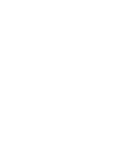 Consumententevredenheid
Bedrijfsresultaten
Werknemer
Efficiëntie
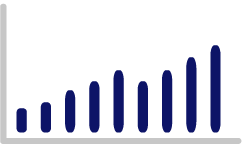 Facilitatie
Geoptimaliseerde rollen
Ondersteunende omgeving
Aantrekken en behouden van talent
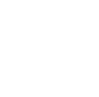 Werknemerspres-taties
[Speaker Notes: DOE: Neem het Effectiveness Framework voor werknemers door

OPMERKINGEN:
In 2013 hebben we een partnerschap aangegaan met Hay Group en nu gebruiken we hun Effectiveness Framework voor werknemers. Werknemersbetrokkenheid wordt gestimuleerd door twee kritieke componenten.  

Werknemersbetrokkenheid houdt het volgende in:
De betrokkenheid die werknemers voelen ten opzichte van hun organisatie. 
Hun bereidheid om hun organisatie aan te bevelen aan vrienden en familie.
De trots die ze ervaren over hun werk voor hun organisatie.
Hun voornemens om bij hun organisatie te blijven.  

Dit is het 'Willen'.

Het omvat ook de gedrevenheid van de werknemer: de bereidheid om verder te gaan dat wat wordt verwacht en zich extra in te zetten voor het succes van hun organisatie. Betrokkenheid alleen volstaat echter niet. Uit onderzoek blijkt dat twee derde van de werknemers meent niet optimaal productief te zijn, terwijl negen op tien werknemers beweren dat ze zich inzetten voor succes. Dat is heel wat verloren potentieel. 

Het ontbrekende element hier is 'facilitatie'.

Bij werknemersfacilitatie wordt rekening gehouden met twee componenten:

geoptimaliseerde rollen en 
een ondersteunende omgeving.

De component 'Geoptimaliseerde rollen' betreft de mate van afstemming tussen werknemers en de vereisten - zoals competenties, vaardigheden en opleiding - van hun functies. Hierbij wordt nagegaan of de vaardigheden van de werknemer overeenstemmen met de toegewezen rollen.

De component 'Ondersteunende omgeving' staat voor een gestructureerde werkomgeving die individuele productiviteit niet hindert maar stimuleert en obstakels en hindernissen uit de weg ruimt om de 'klus te klaren'. In een ondersteunende omgeving beschikken werknemers over de nodige hulpmiddelen om hun taken succesvol uit te voeren, met onder meer toegang tot informatie, een duidelijk omlijnde rol, feedback en technologie.

Dit is het 'Kunnen'. 

Betrokkenheid en facilitatie kunnen worden beschouwd als een fiets. Betrokkenheid is het frame en facilitatie de wielen. Beide zijn belangrijk, maar zonder de wielen kan de fiets nergens heen.

Focussen op zowel betrokkenheid als facilitatie zal een grotere impact hebben op de activiteiten, dan focussen op betrokkenheid alleen. Werknemersbetrokkenheid en -efficiëntie zullen leiden tot financiële successen, tevreden klanten, goede werknemersprestaties en personeelsbehoud. 

Werknemersbetrokkenheid omvat de volgende dimensies:
Duidelijke en veelbelovende leiding
Vertrouwen in de leiders
Kwaliteit en klantgerichtheid
Respect en erkenning
Ontwikkelingsmogelijkheden
Diversiteit en inclusie

Werknemersfacilitatie omvat de volgende dimensies:
Prestatiebeheer
Gezag en empowerment
Hulpmiddelen
Training
Samenwerking
Werk, structuur en proces]
De resultaten begrijpen
De meeste vragen van de enquête maakten gebruik van een 5-puntenschaal gaande van Zeer goed/Helemaal mee eens tot Zeer slecht/Helemaal niet mee eens.
Slecht/Niet mee eens
Goed/ 
Mee eens
Middelmatig/Noch mee eens, noch mee oneens
Zeer goed/
Helemaal mee eens
Zeer slecht/Helemaal niet mee eens
4
5
3
2
1
Negatief
Positief
Neutraal
[Speaker Notes: DOE: Leg uit hoe men de enquêteresultaten kan begrijpen.

OPMERKINGEN: 
De meeste vragen van de enquête maakten gebruik van een 5-puntenschaal gaande van Zeer goed/Helemaal mee eens tot Zeer slecht/Helemaal niet mee eens.

Het percentage voor 'positief' (groene arcering) stemt overeen met de beoordeling Zeer goed/Helemaal mee eens [het % dat op de enquêtevraag heeft geantwoord met een 5 of een 4].
Het percentage voor 'neutraal' (gele arcering) stemt overeen met de beoordeling Middelmatig/Noch mee eens, noch mee oneens [het % dat op de enquêtevraag heeft geantwoord met een 3].
Het percentage voor 'negatief' (rode arcering) stemt overeen met de beoordeling Slecht/Niet mee eens of Zeer slecht/Helemaal niet mee eens [het % dat op de enquêtevraag heeft geantwoord met een 2 of een 1].

De in kaart gebrachte sterke punten en mogelijkheden zijn gebaseerd op de positieve en negatieve beoordelingen.]
Management
[Speaker Notes: DOE: 
Voor 'We hebben naar u geluisterd'-sessies voor het management neemt u de tijd om de resultaten van uw team te bekijken en te bespreken voordat u een actieplan opstelt en maakt. 
Vraag feedback, ga na of er vragen of twijfels zijn. 
Deel een exemplaar van het actieplanwerkblad voor management uit aan alle aanwezigen.]
Actieplannen
[Speaker Notes: HERINNERING: Bij het bespreken van de resultaten en het opstellen van uw actieplan, kunt u de bibliotheek met hulpmiddelen voor actieplannen gebruiken om vragen en mogelijke acties te verduidelijken (de bibliotheek is te vinden op de website voor werknemersbetrokkenheid)]
Bijlage
Enquêtedimensies en -vragen
OPMERKING: Alleen werknemers in loondienst kregen de vragen gesteld met een * achter de tekst.
Enquêtedimensies en -vragen
OPMERKING: Alleen werknemers in loondienst kregen de vragen gesteld met een * achter de tekst.